Strategic Studies Echelon
Introduction to Strategy

 
Lesson 2
December 2019
Intro to Strategy – Table of Contents
Recap of the Previous Lesson – Strategy as…
Environment
Understanding
Current Lesson  – Strategy as…
Planning
Action (Intervention in the System)
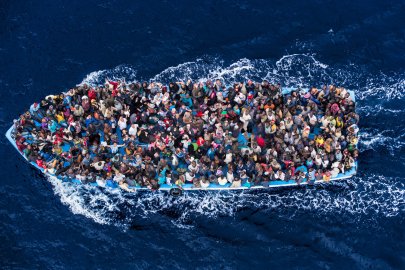 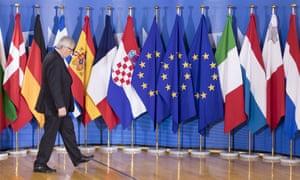 Study Case – Immigration to Europe
Environment - complexity, dynamism, constant change, multiplayers, relationships, interactions, logic, phenomena and trends
Design
Action
Environment
Understanding
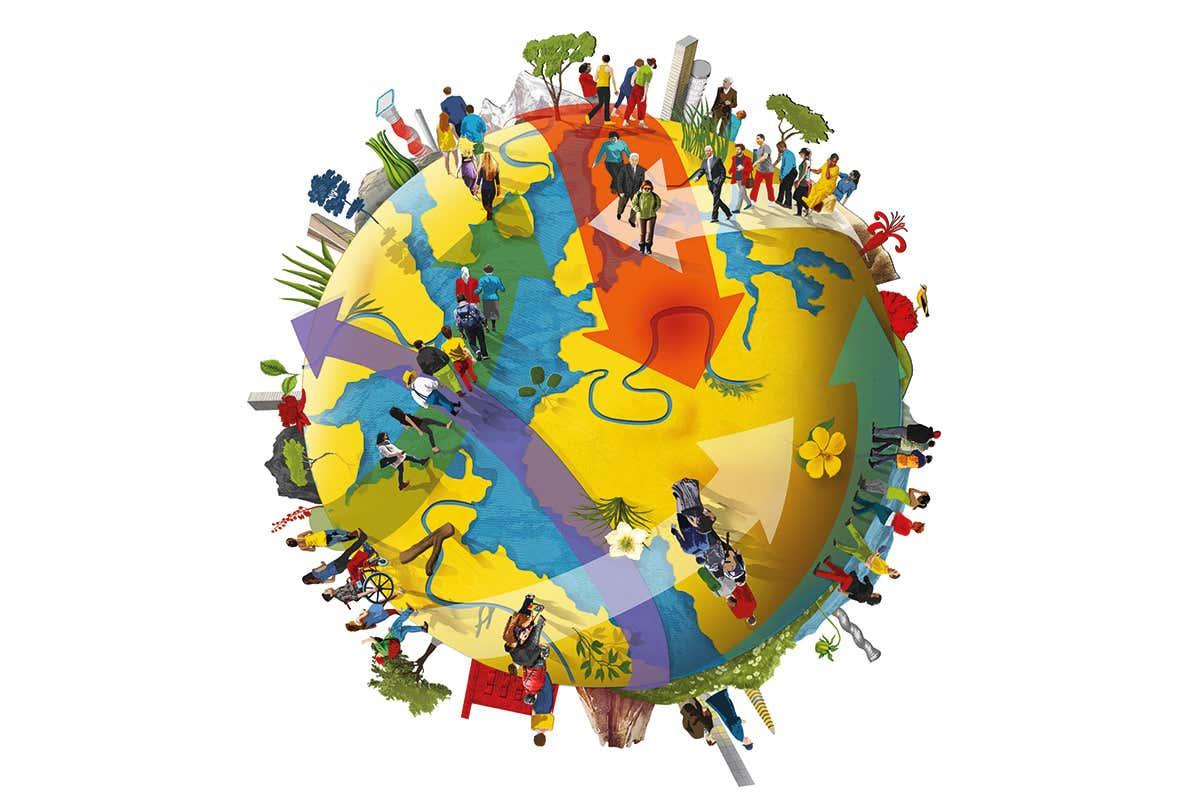 Previous Lesson
Components of the Strategic Environment
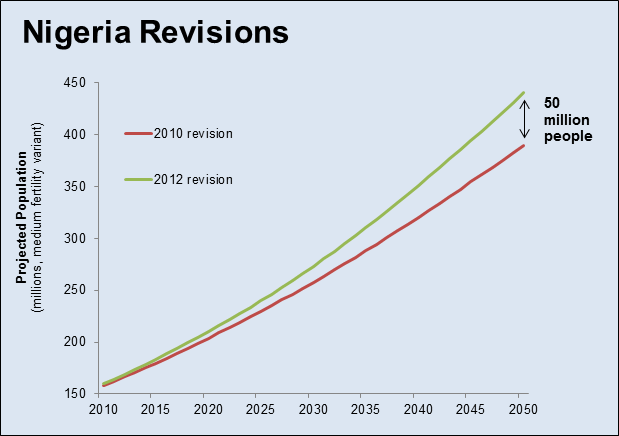 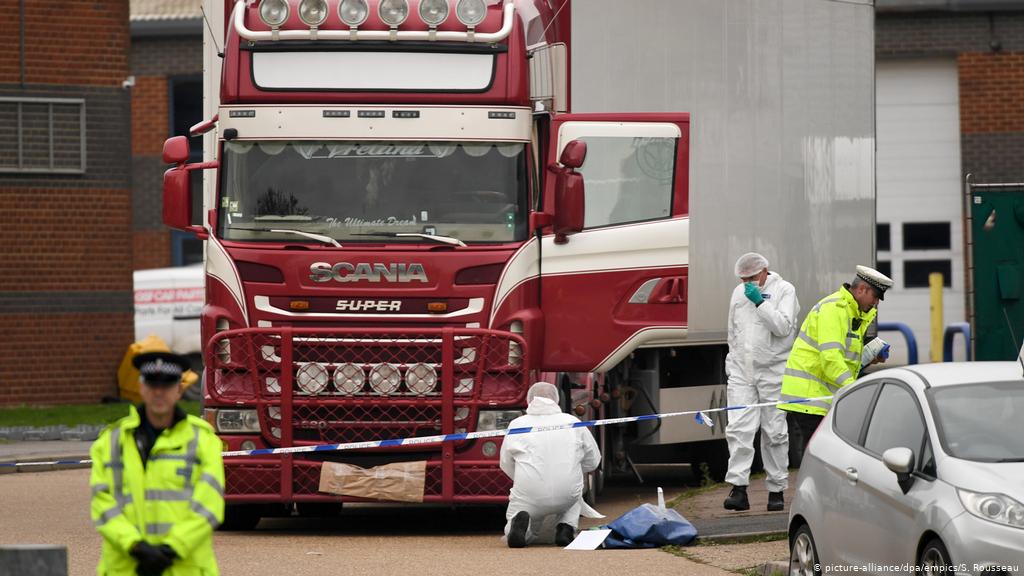 Actors/Elements/Entities
Affinities
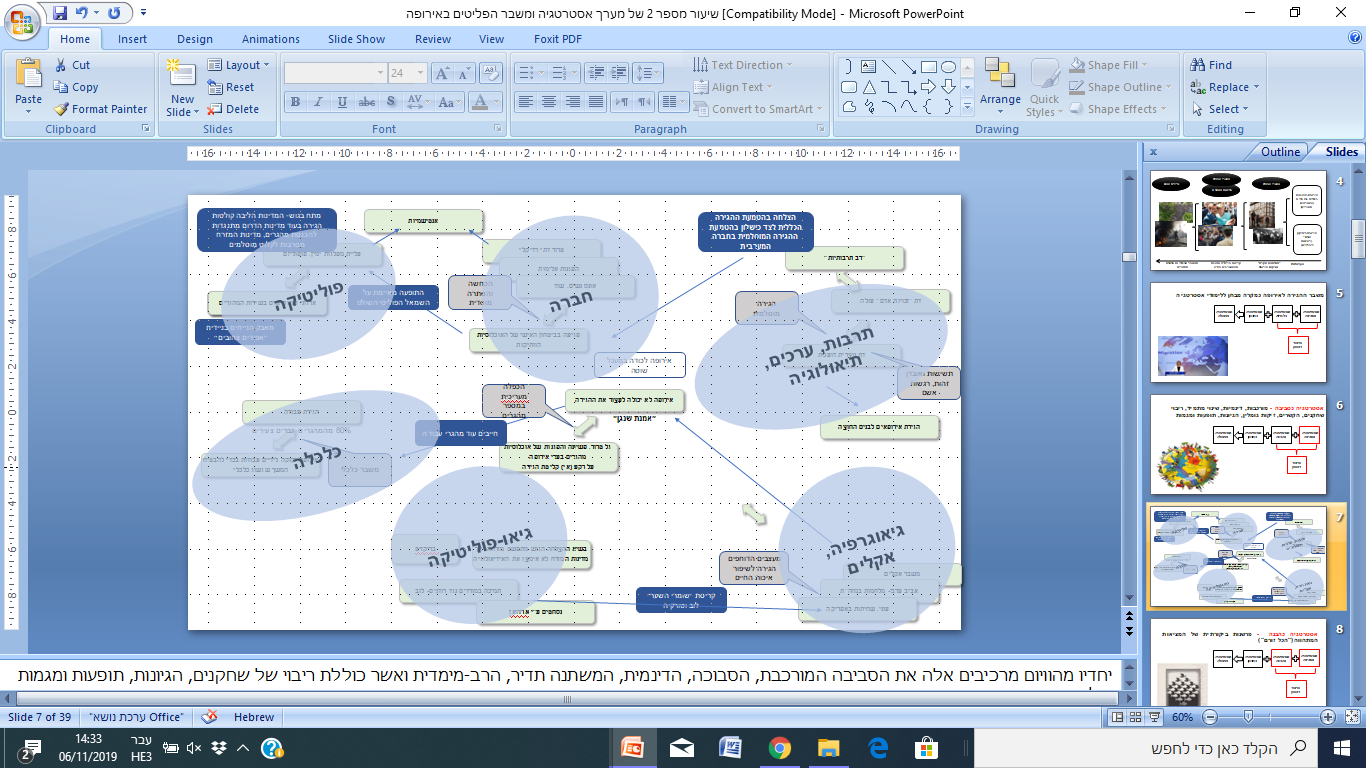 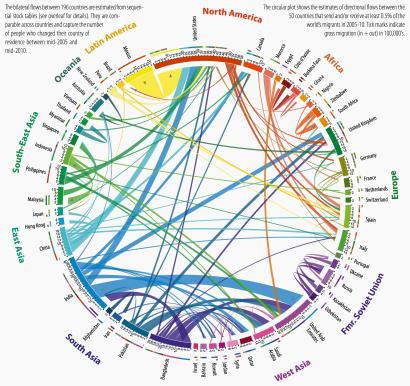 System Boundaries
A Unique Context
Components of the Strategic Environment
Individuals or groups within the system that work to advance their various interests or others. Each player has a goal, resources, strengths and weaknesses. There are different types of actors (countries, terrorist organizations, corporations, individual figures, etc.).
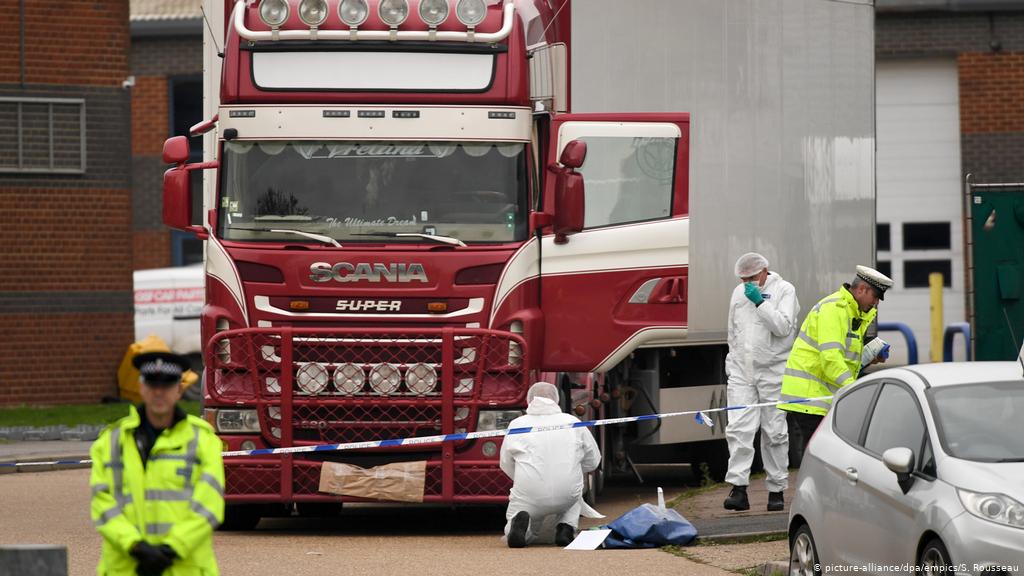 Affinities
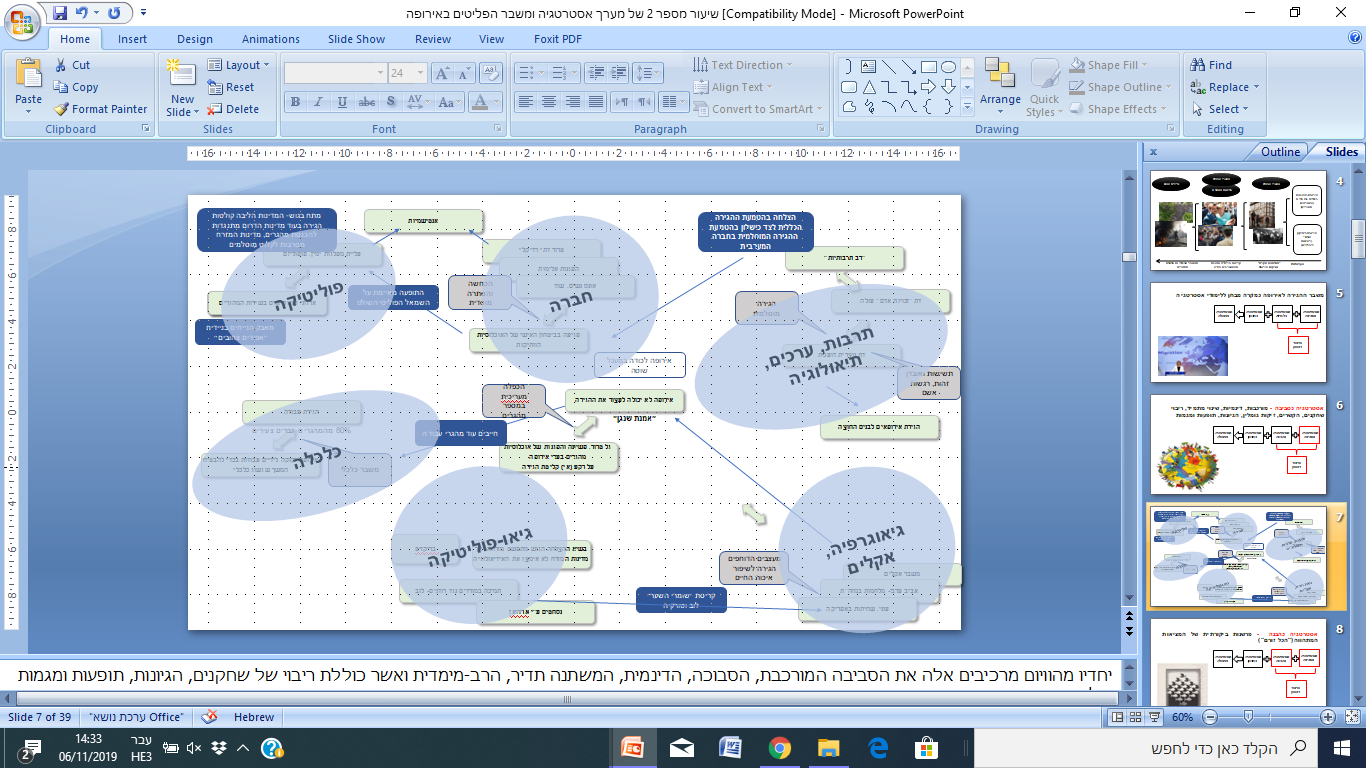 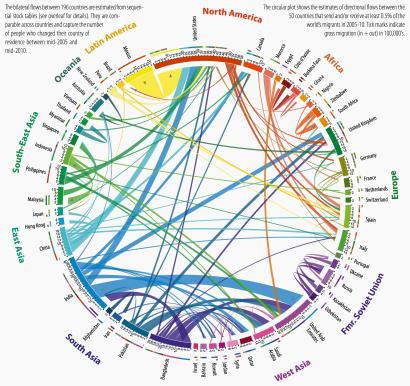 System Boundaries
A Unique Context
Elements of the Strategic Environment
The actors have functional or behavioral affinities, such as authoritative or subordination relations, ideological affiliations, or conflict of interests.
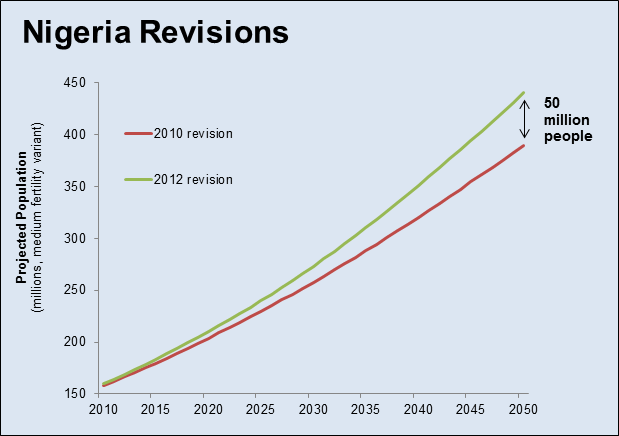 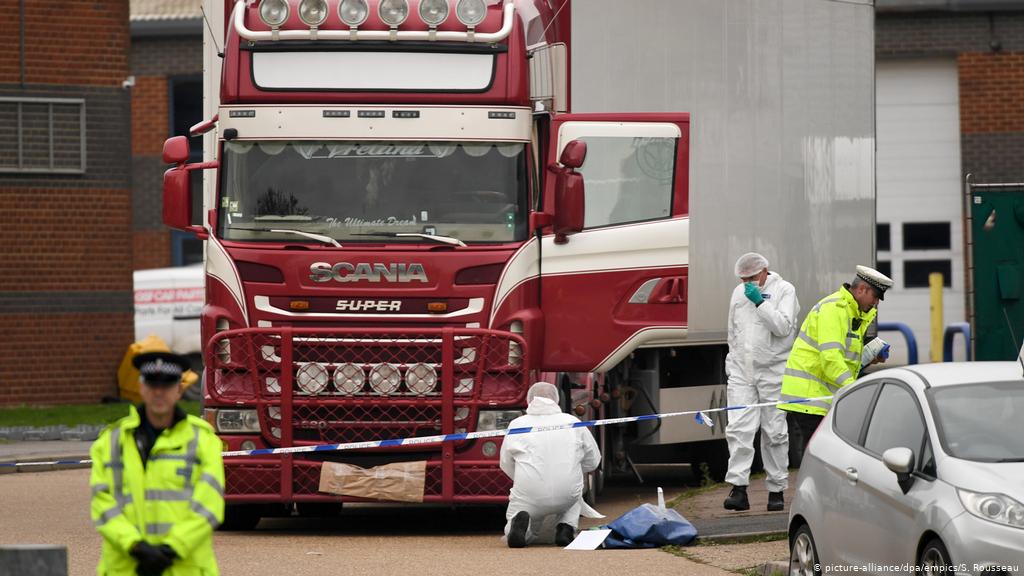 Actors/Components/Entities
זיקות
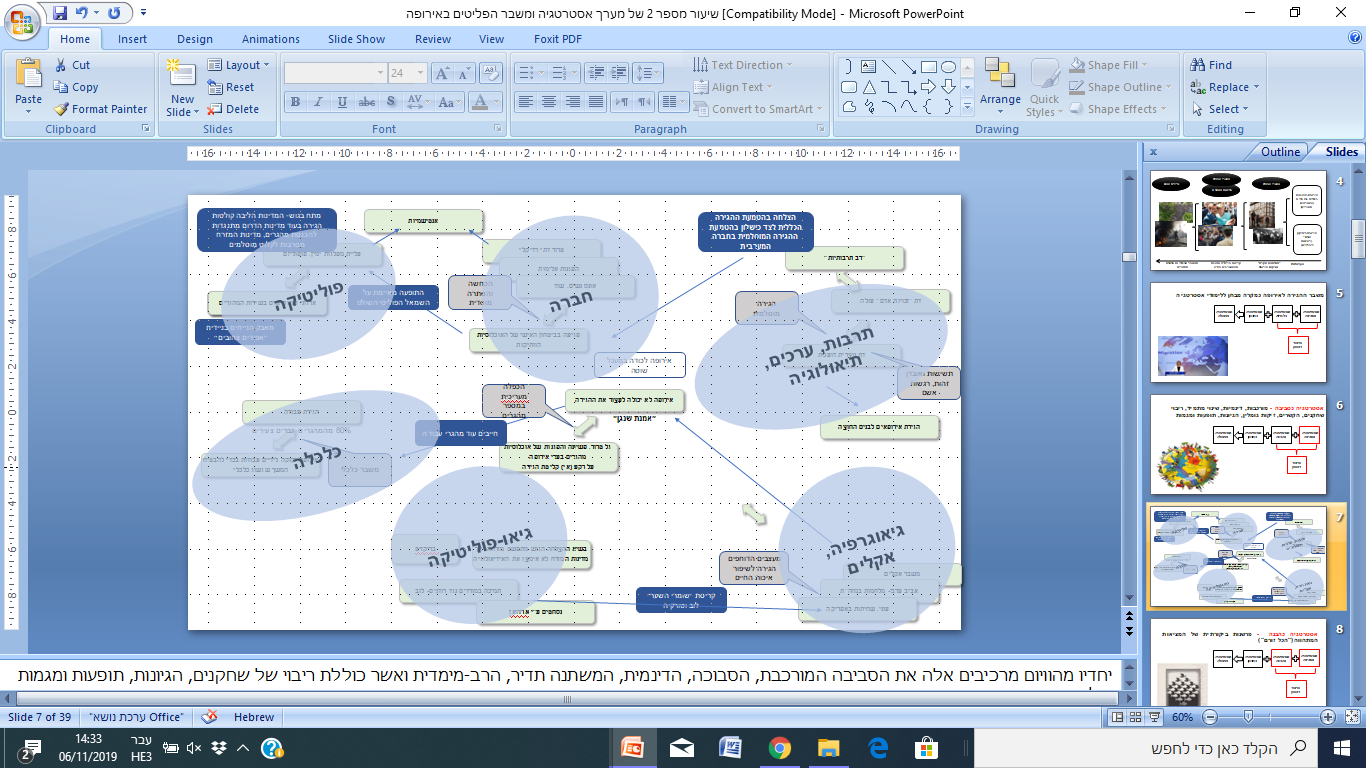 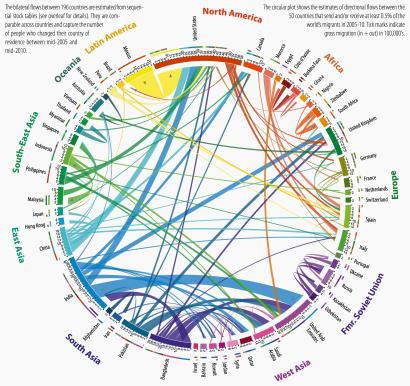 System Boundaries
A Unique Context
Elements of the Strategic Environment
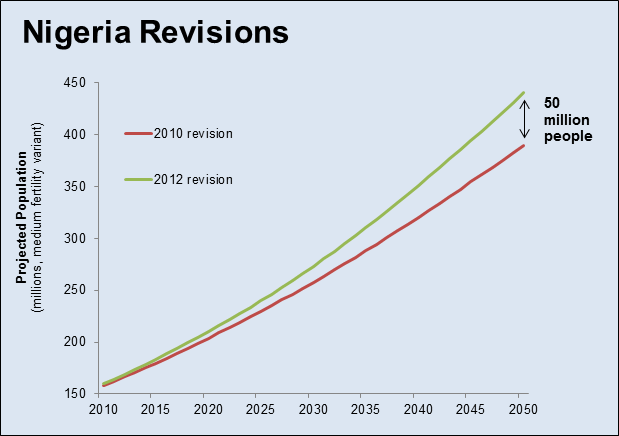 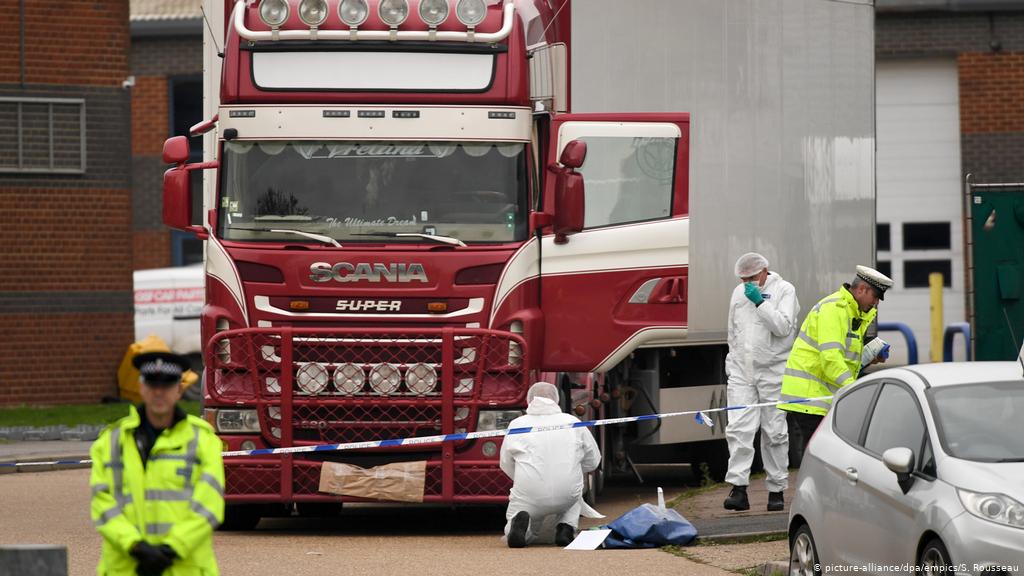 Affinities
Actors/Elements/Entities
The boundaries of the system (conscious decision) allow us to understand through framing/discipline.
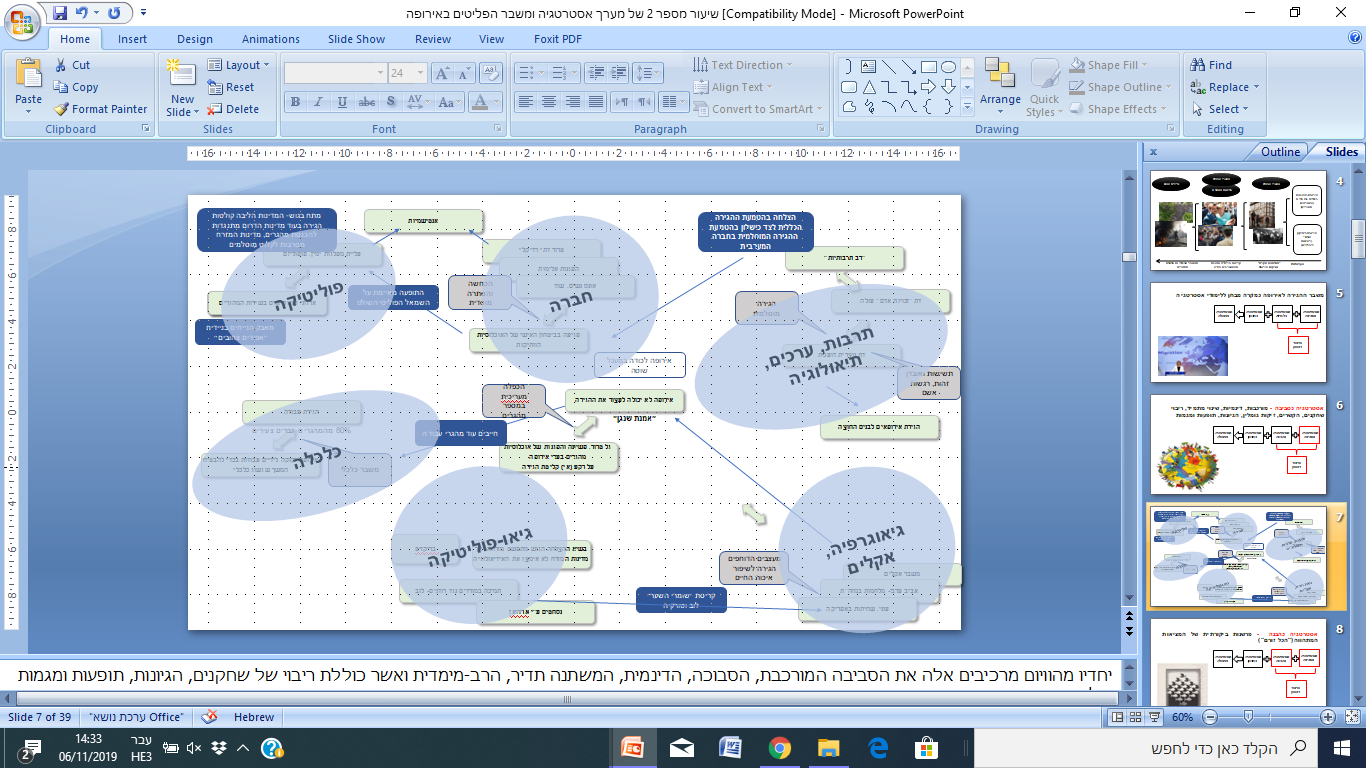 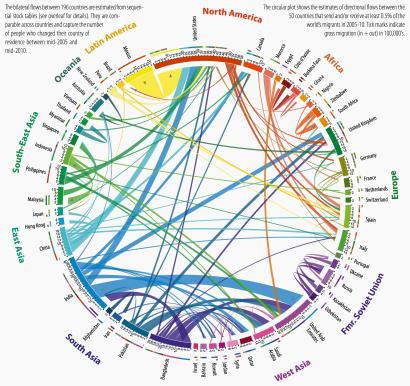 A Unique Context
גבולות
Elements of the Strategic Environment
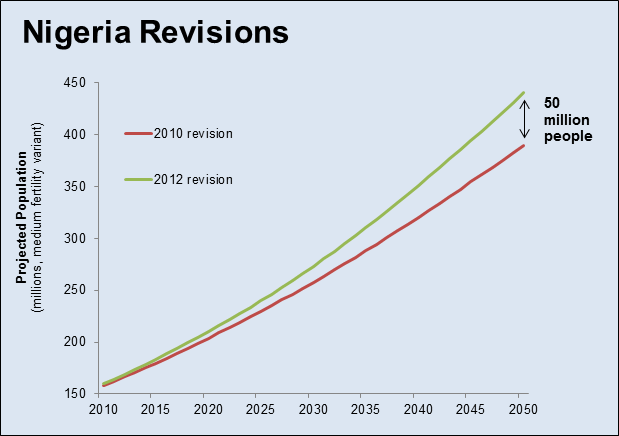 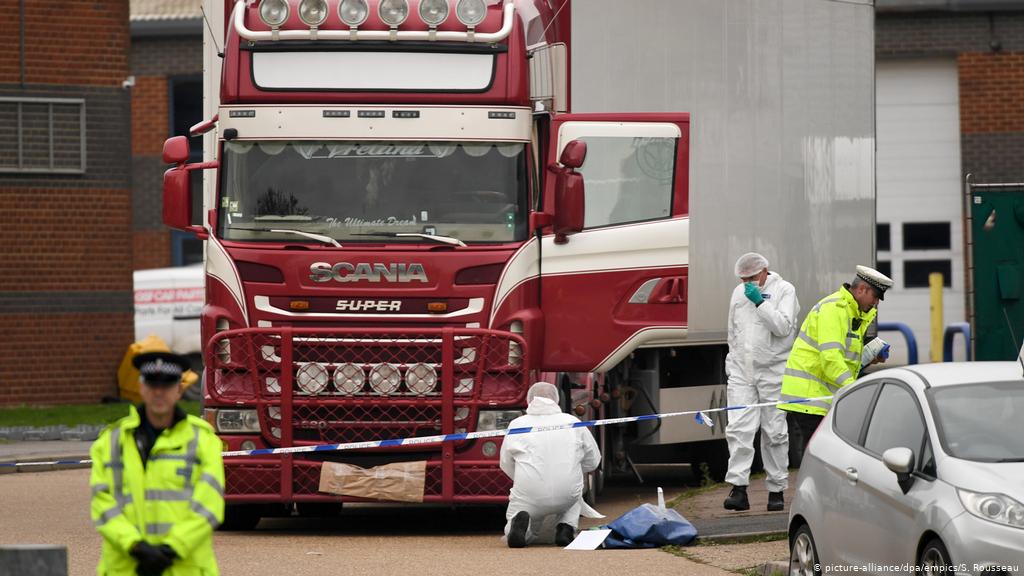 Affinities
Actors/Elements/Entities
The environment is constantly undergoing changes as a result of the forces operating within it and its external forces. Therefore, the environment will always have one-time and unique circumstances.
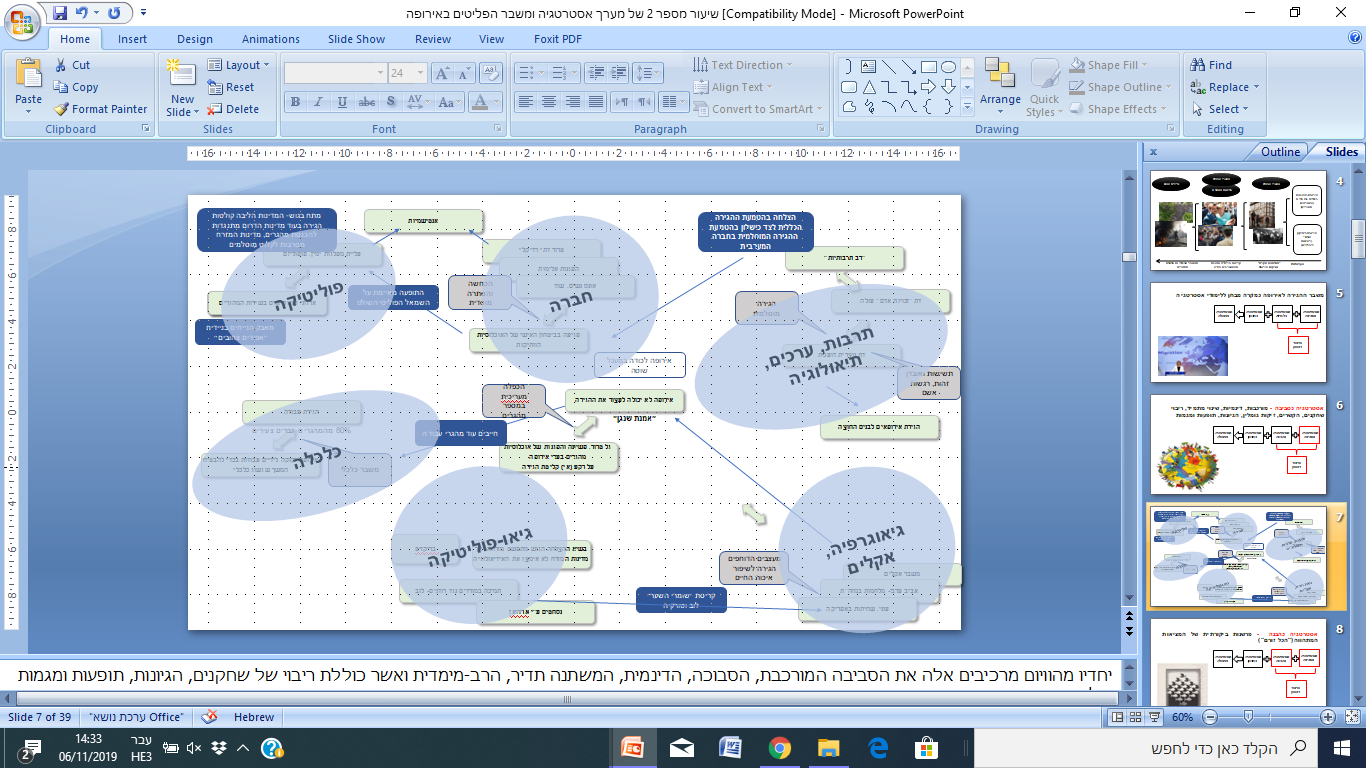 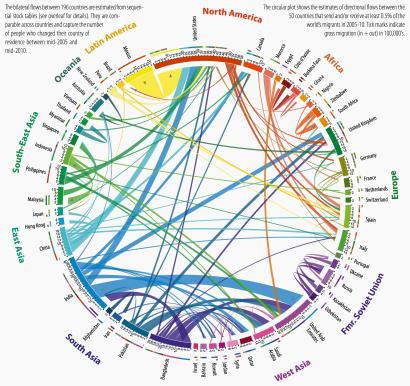 System Boundaries
הקשר ייחודי
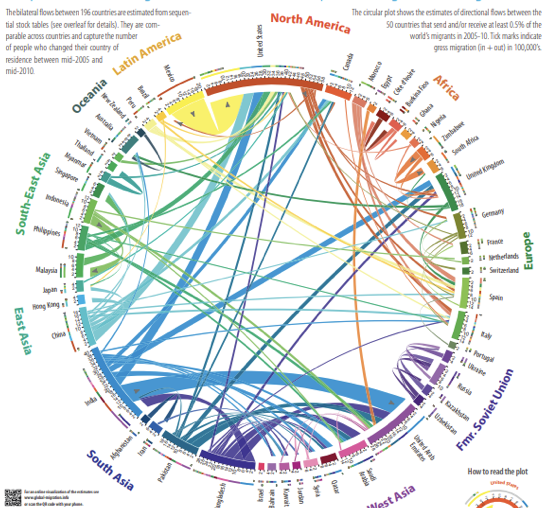 Understanding  - A Critical Interpretation of Emerging Reality (theorization/sense-making)
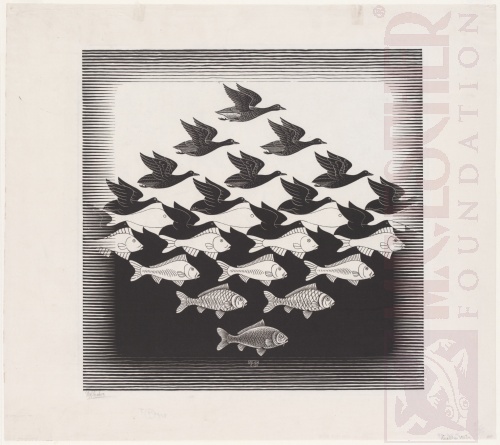 Understanding
Planning
Environment
Action
Previous Lesson
The Need for Framing and Reframing
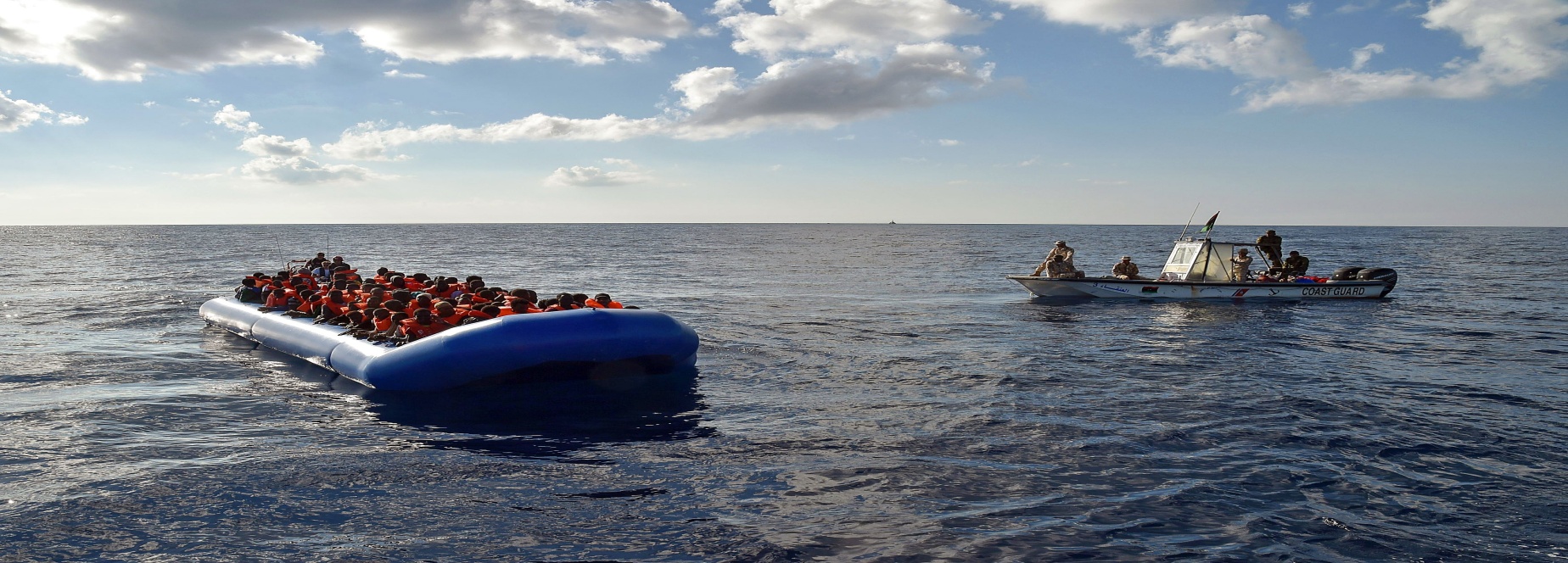 "Any ongoing effort aimed at improving the reconciliation between perception of reality and observable reality will ultimately increase incompatibility...".

"... There is a way out ... a rationalistic and deliberate move of creating a higher, broader and more general concept of representing reality...".
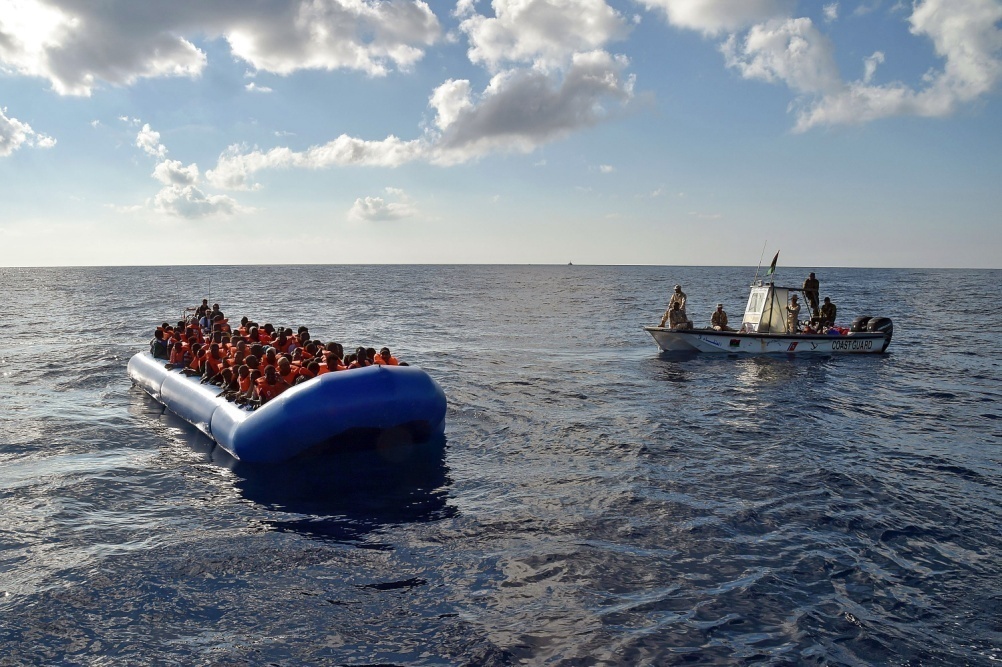 John Boyd
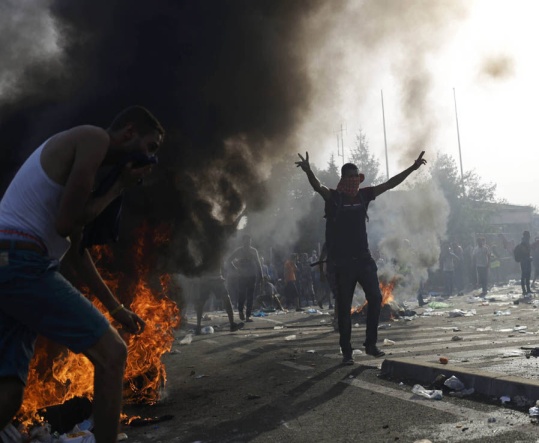 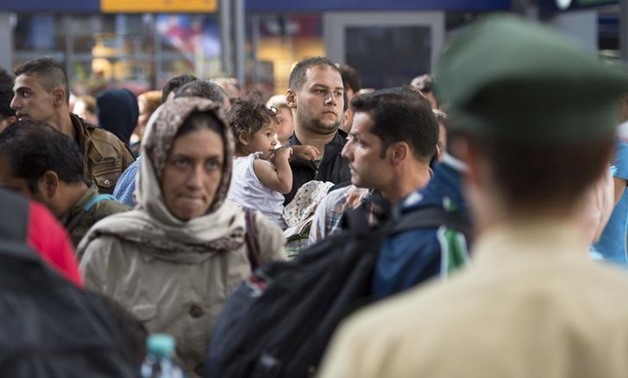 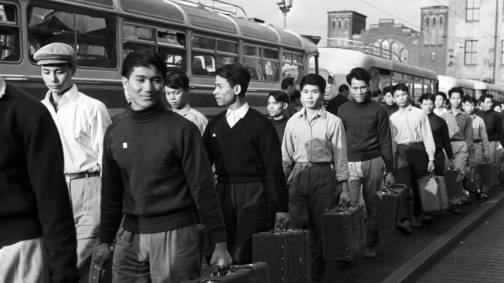 The Observable Phenomenon in Reality -
Migration to Europe
(Ontology)
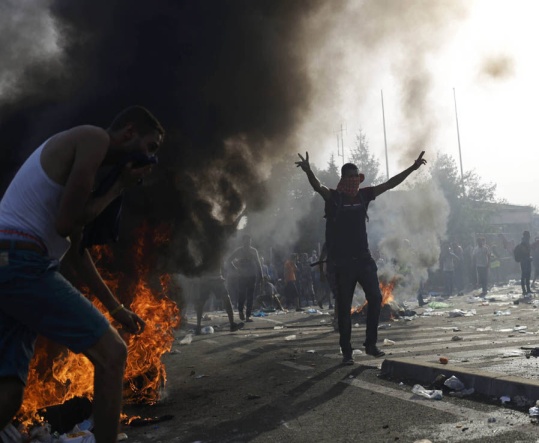 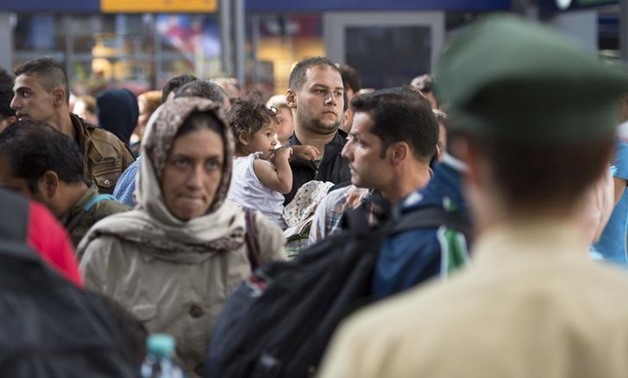 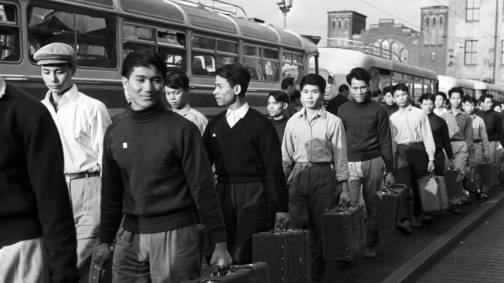 The Observable Phenomenon in Reality -
Migration to Europe
(Ontology)
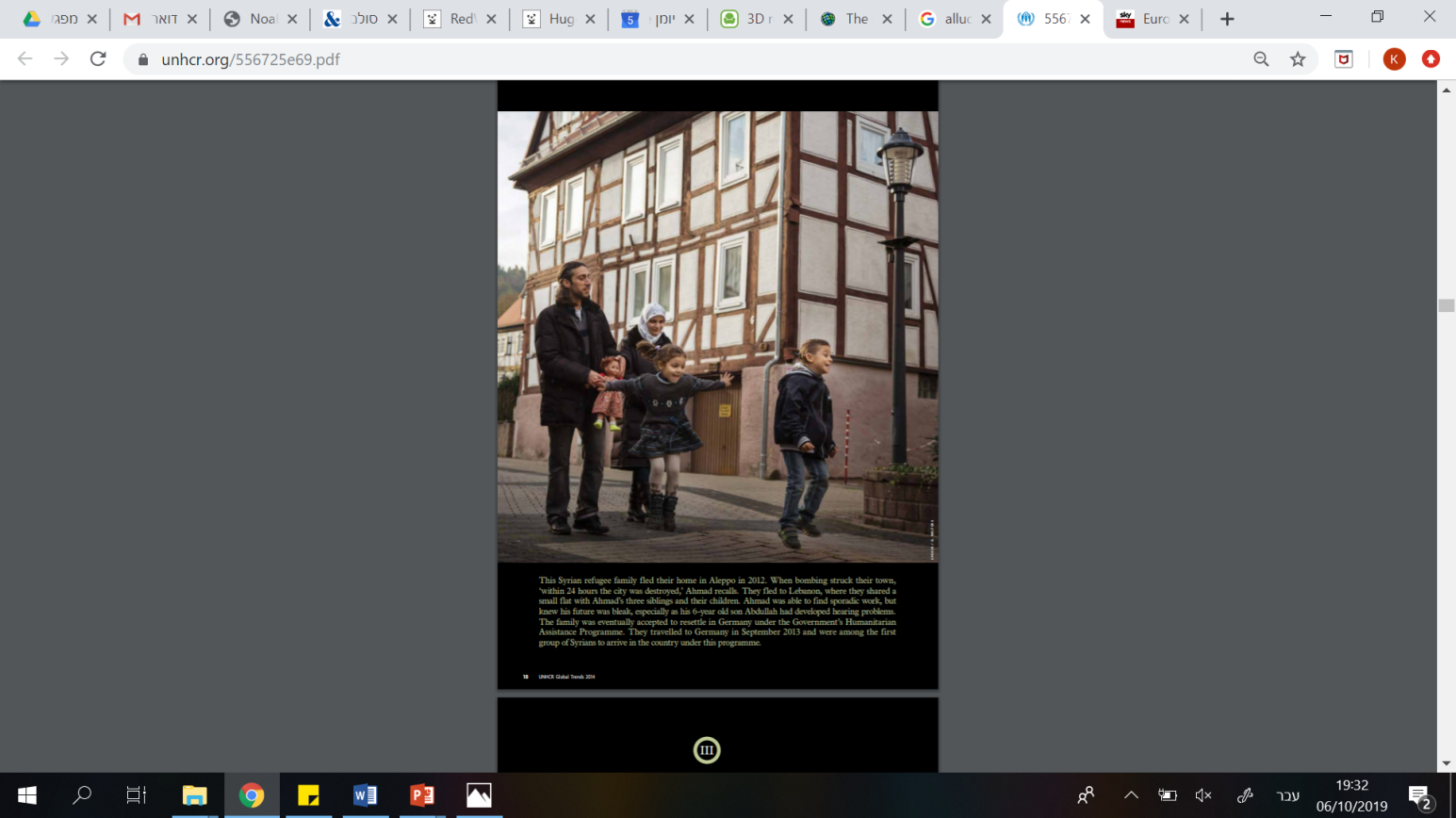 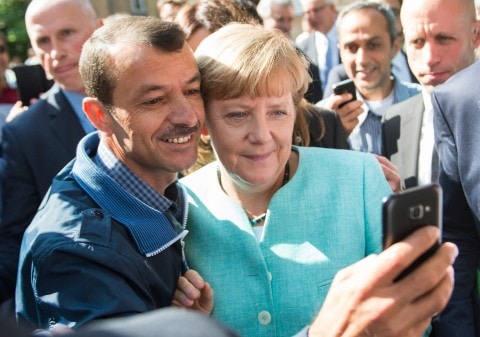 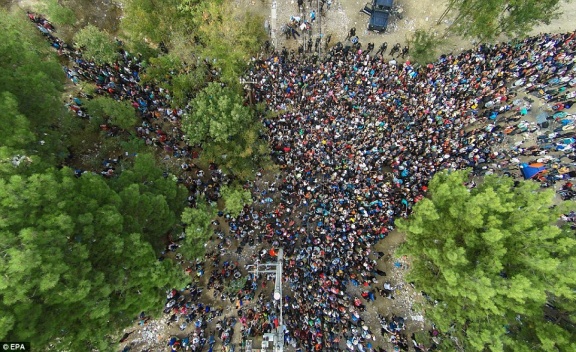 Different interpretive concepts explain the observed phenomenon
(Epistemology)
Migration of Nations
Managed  Refuge Issue
Working Migrants
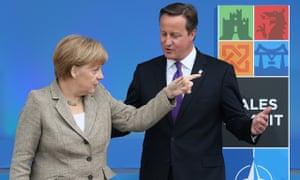 Current Lesson
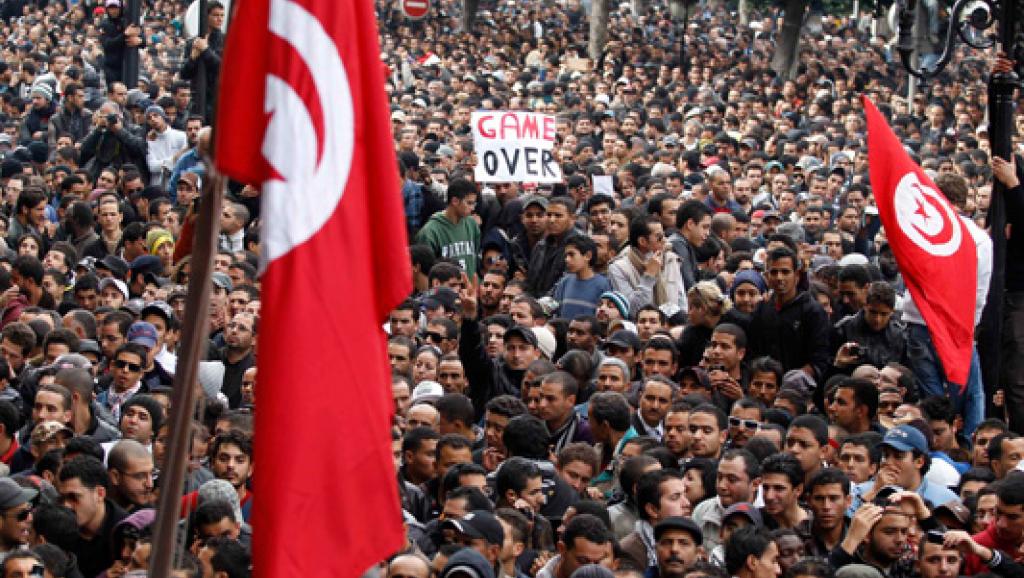 Understanding
Planning
Environment
Action
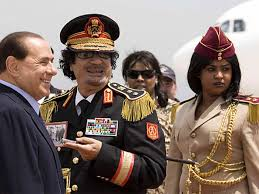 Planning - The senior operating environment in which abstract ideas and logics are formulated and found, and processed into practical realization and execution abilities.
Understanding
Planning
Environment
Action
Current Lesson
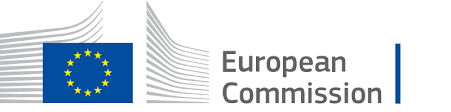 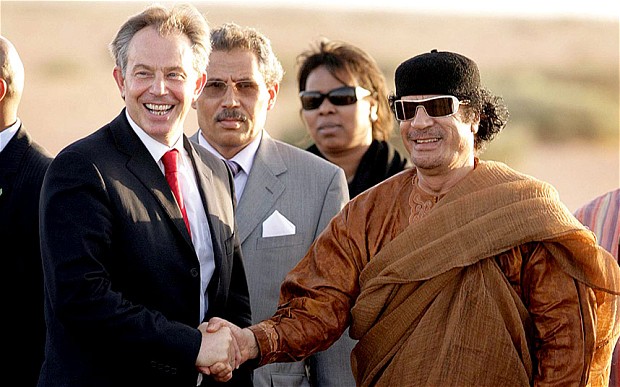 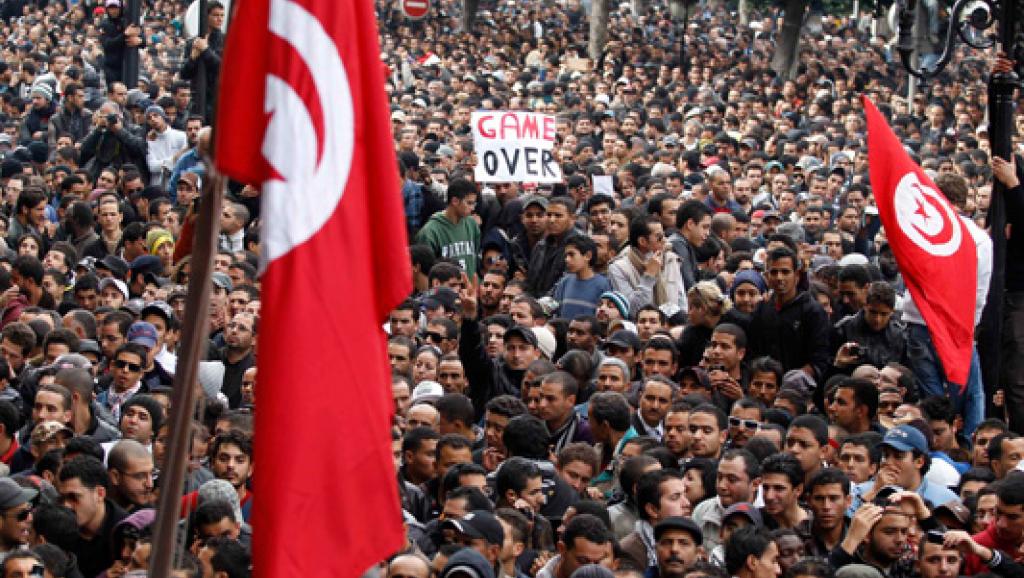 Materialism
“Experience Shapes Consciousness”
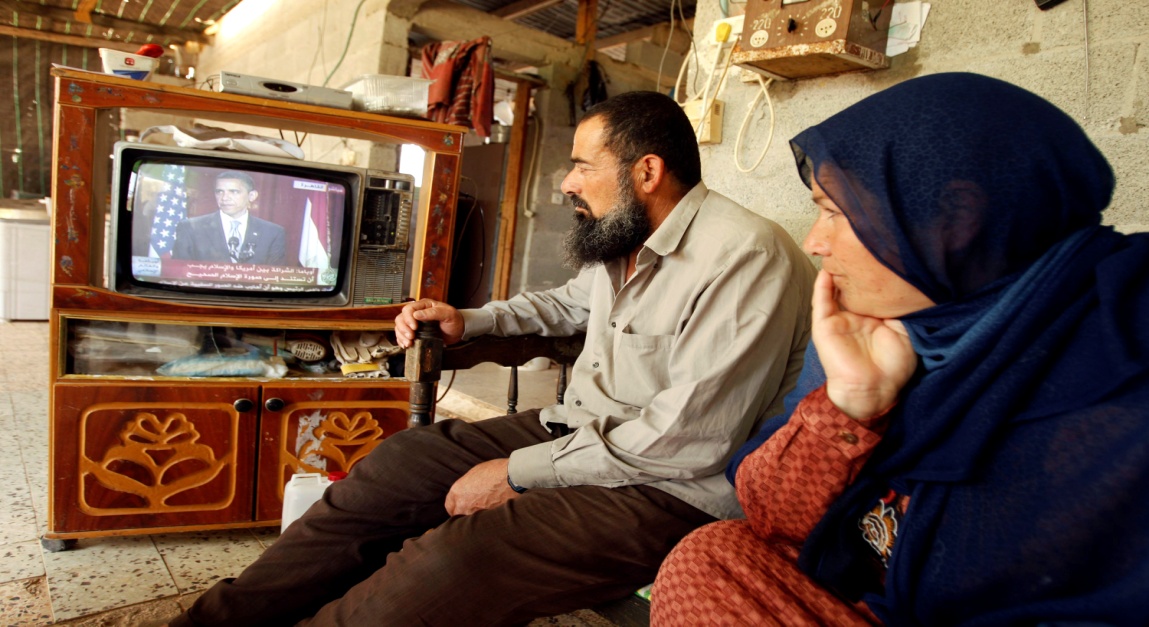 Dualism
Reality is both body and soul and the dialectic between them produces reality
Idealism
The capacity for change in the world lies in the power of the consciousness, thinking and conceptualization
Two Competing Approaches
"Go out and learn"

"Learning through action"

The centrality of interests

Understanding reality in context


The present will allow for future keys
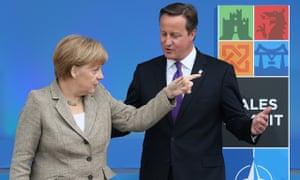 "Think before you act"

"Planning is the focus"

The centrality of the vision

Making decisions according to planning

The future is important
The Golden Road
Strategy with Contradictions      
 (As Opposed to Linear Thinking)
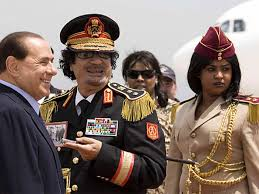 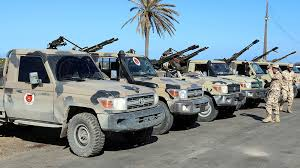 Gaddafi and Berlusconi
Haftar forces in Libya
European support for Kadhafi (despite recognition of being an exporter of terror) in light of being a barrier between “Black Africa” and Europe's southern coast
Europe actively supports the Kadhafi rebels since the outbreak of the civil war in Libya, for moral reasons
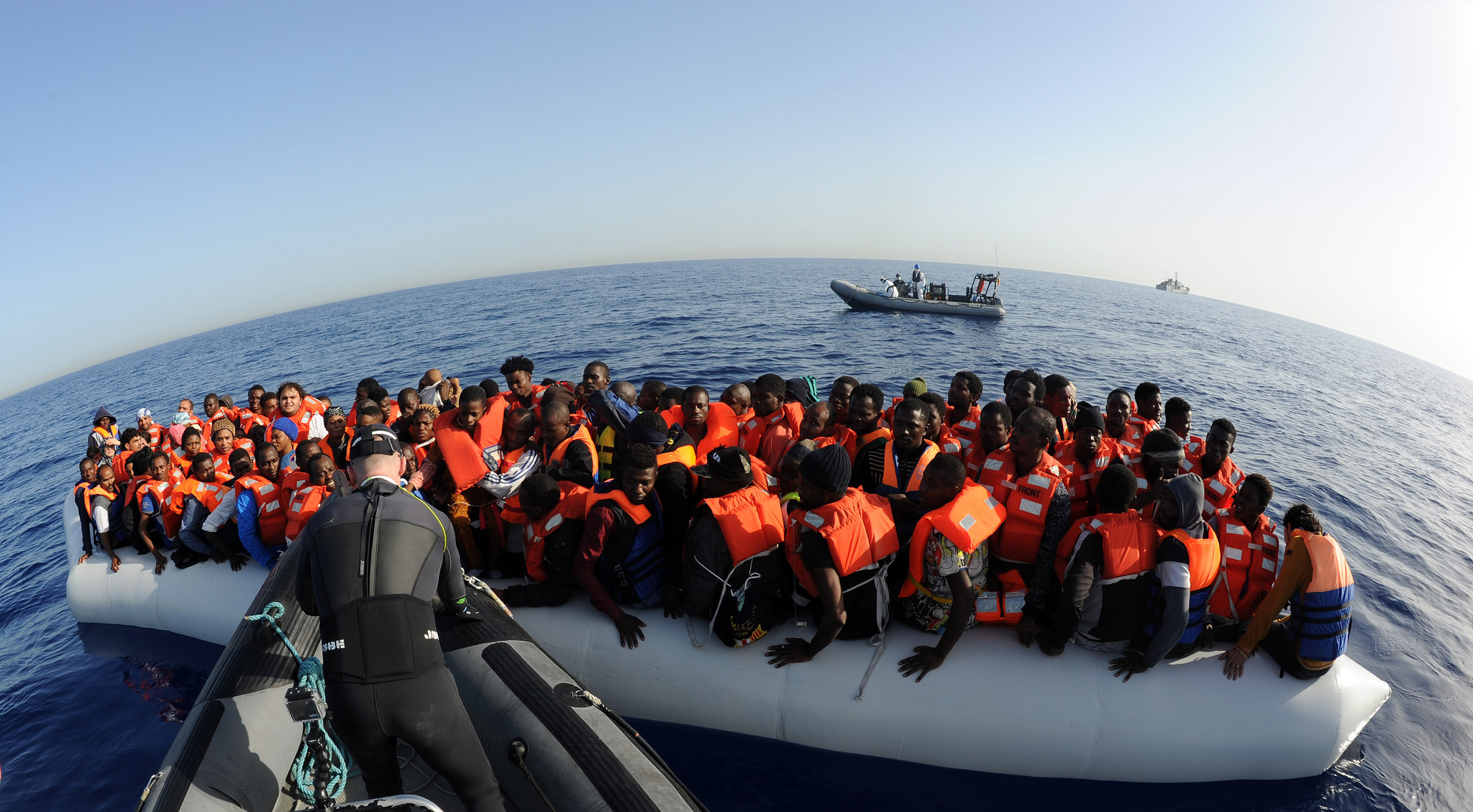 The Result (?)
Strategy - The science and art of designing a desired reality by continual and creative adaptation of tools and goals, based on a continuous effort to understand reality and action to realize the change needed to enforce our will on additional actors.
Understanding
Planning
Action
Environment
Planning
Understanding
Action
Action
Environment
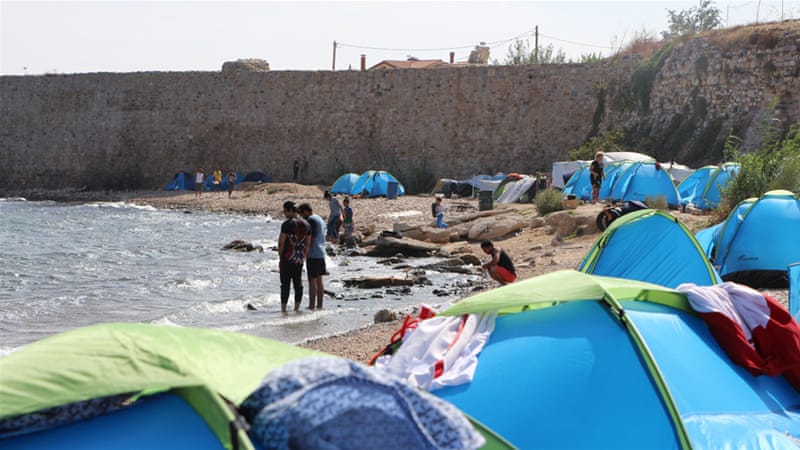 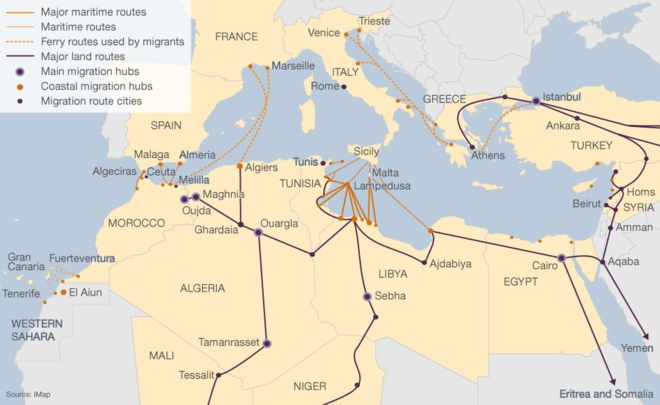 Coasts of Greece
Understanding
Understanding
Planning
Planning
Action
Action
Environment
Environment
Action
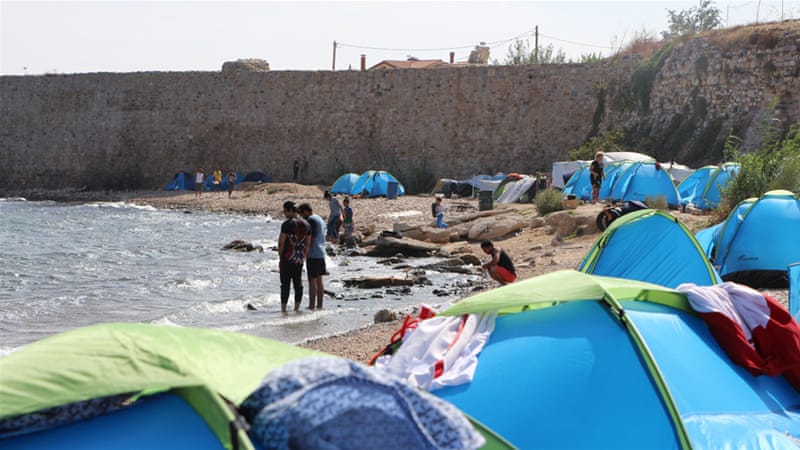 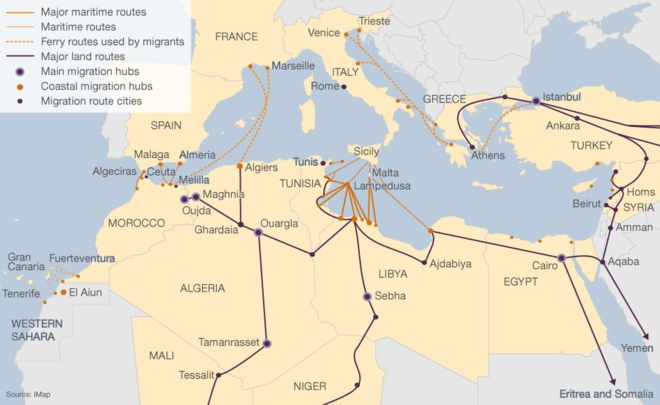 Coasts of Greece
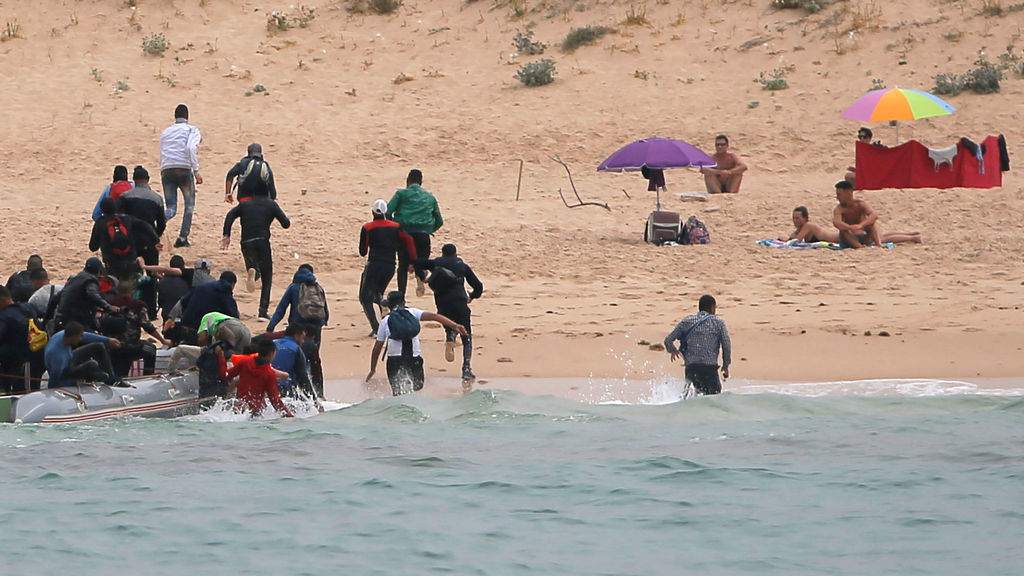 Understanding
Understanding
Planning
Planning
Action
Action
Environment
Environment
Coasts of Spain
Action
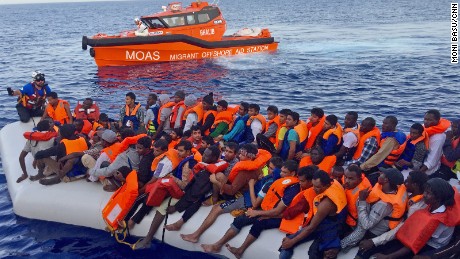 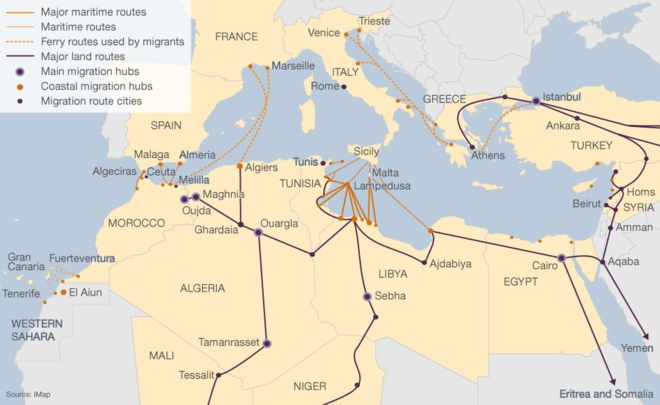 Understanding
Understanding
Planning
Planning
Action
Action
Environment
Environment
Action
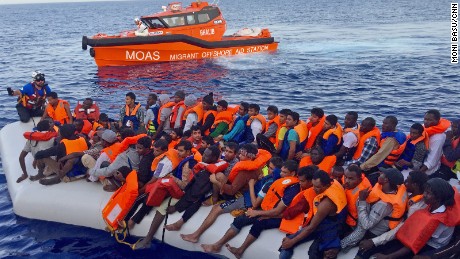 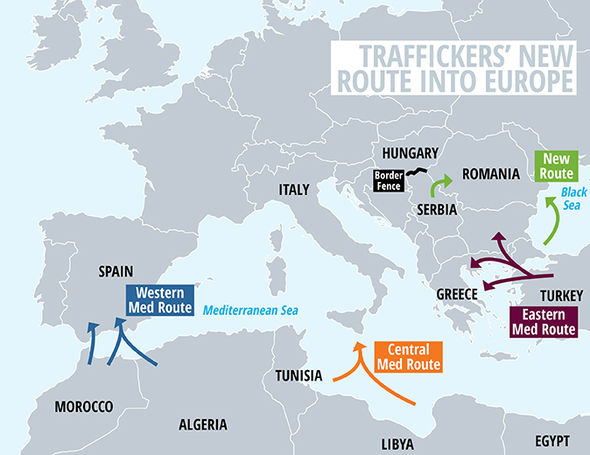 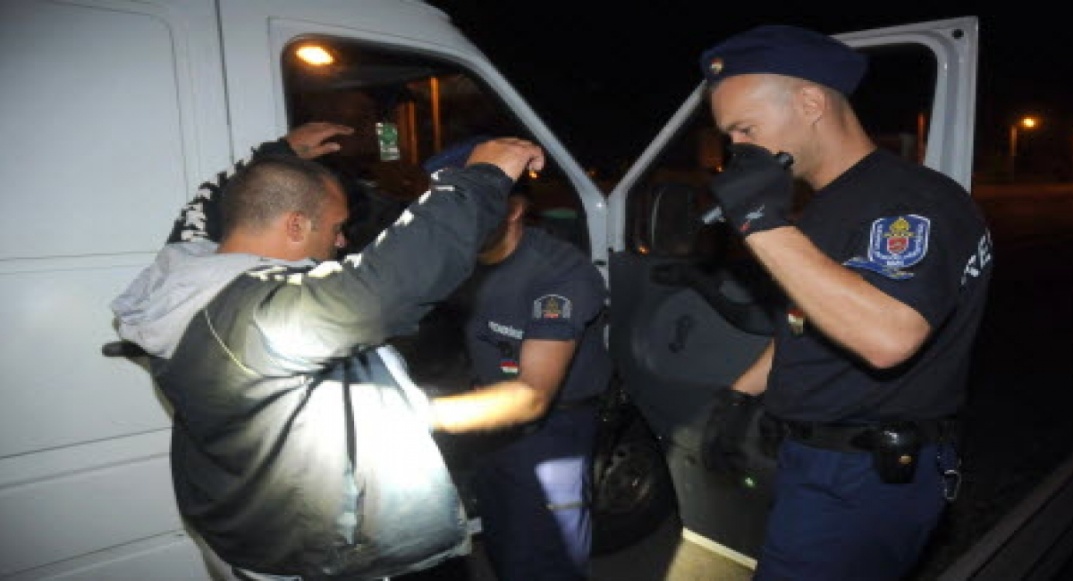 Understanding
Understanding
Planning
Planning
Action
Action
Environment
Environment
Action
The Idea of “the Middle” and the Process of Reaching it
The Parable of the Architect
The entrepreneur has an unclear vision for the mall in the heart of Tel Aviv
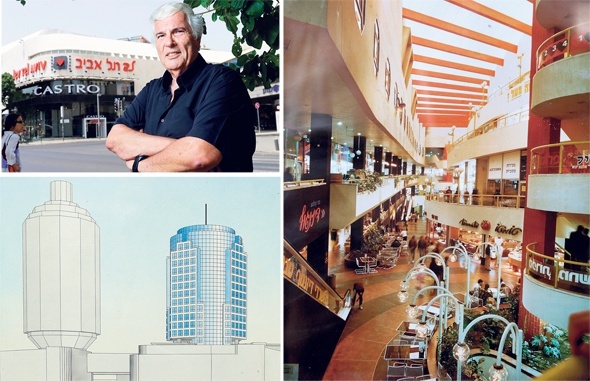 The contractor specializes in the construction of stencils and the implementation of engineering programs
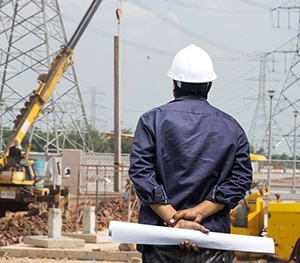 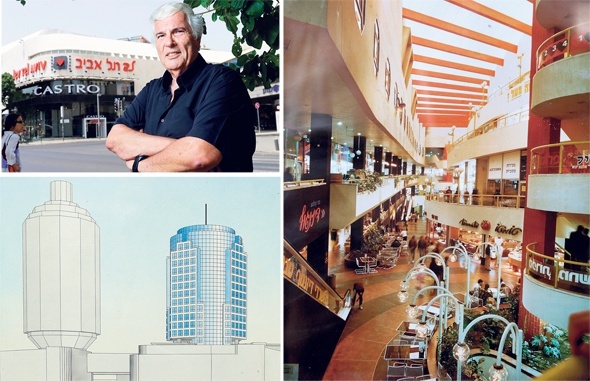 ?
What allows on the one hand for the entrepreneur and his resources and the contractor on the other hand to become a functioning system and realize the full entrepreneurial potential?
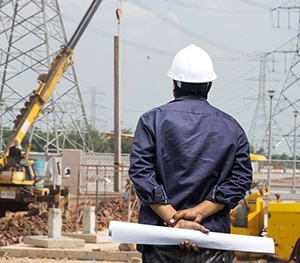 The "Simple" Solution
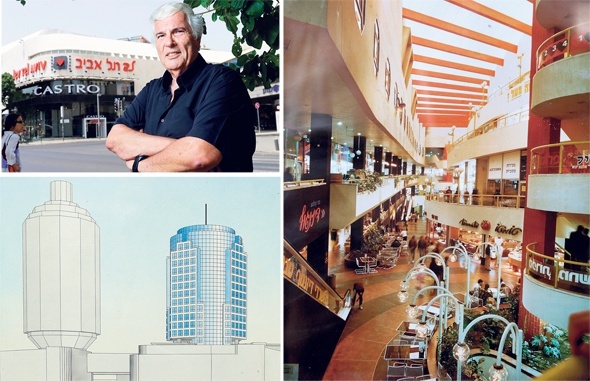 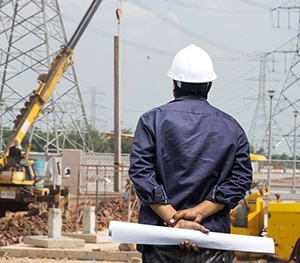 Simplistic and Technical Implementation
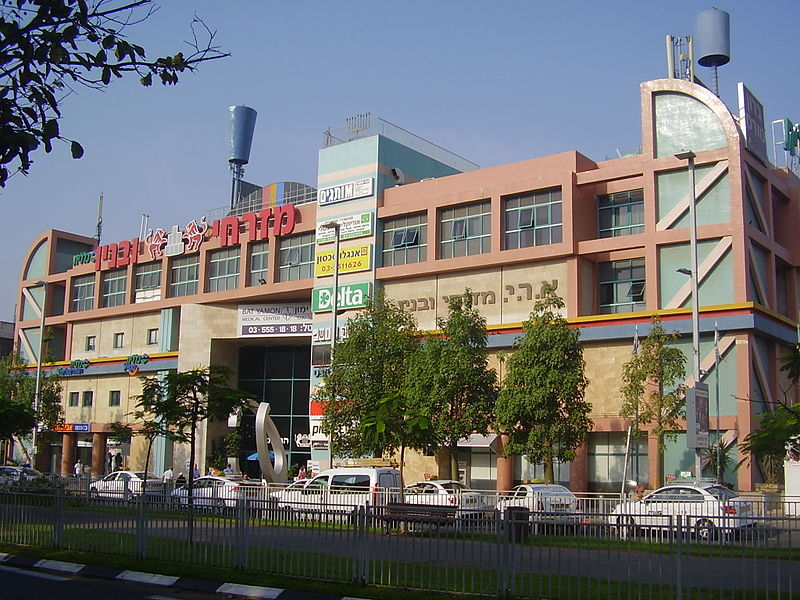 It is the architect who creates a perception - including a visual image - that links different levels of the entrepreneur and the contractor to realize the full potential embodied in the vision
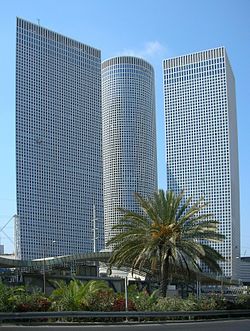 Finding the middle - an interpretive and creative process that links essentially different elements, between the general strategy and the tactics, in order to transform them into a single system that is relevant in a unique context.
The Vision (Strategy)
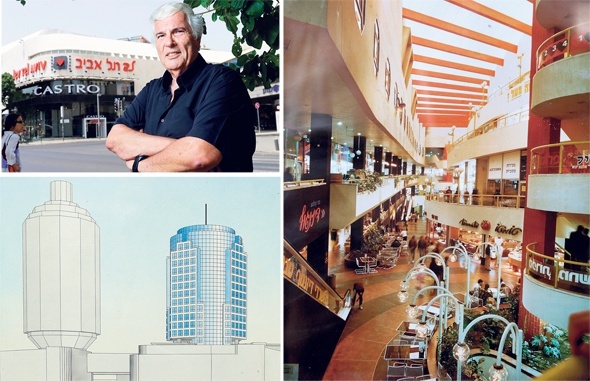 The Campaign  (“Middle”)
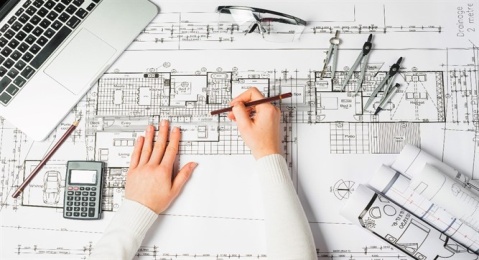 Tactics
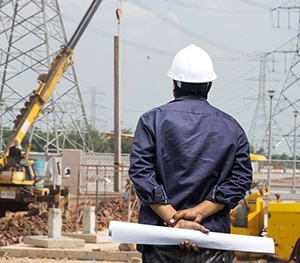 And coming back to Europe ...
The Entrepreneur with the unclear vision
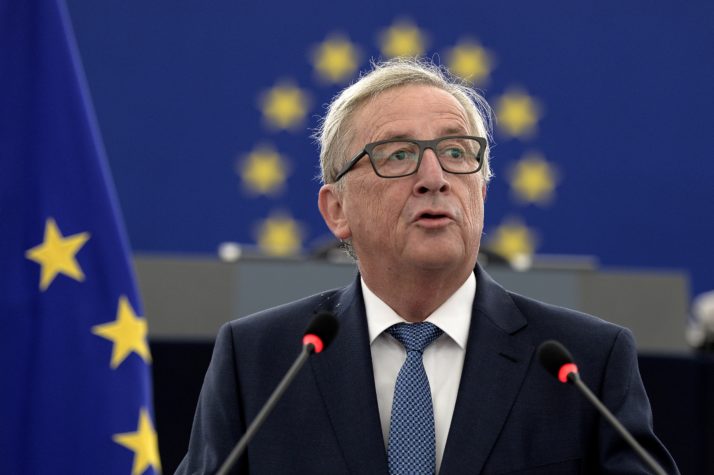 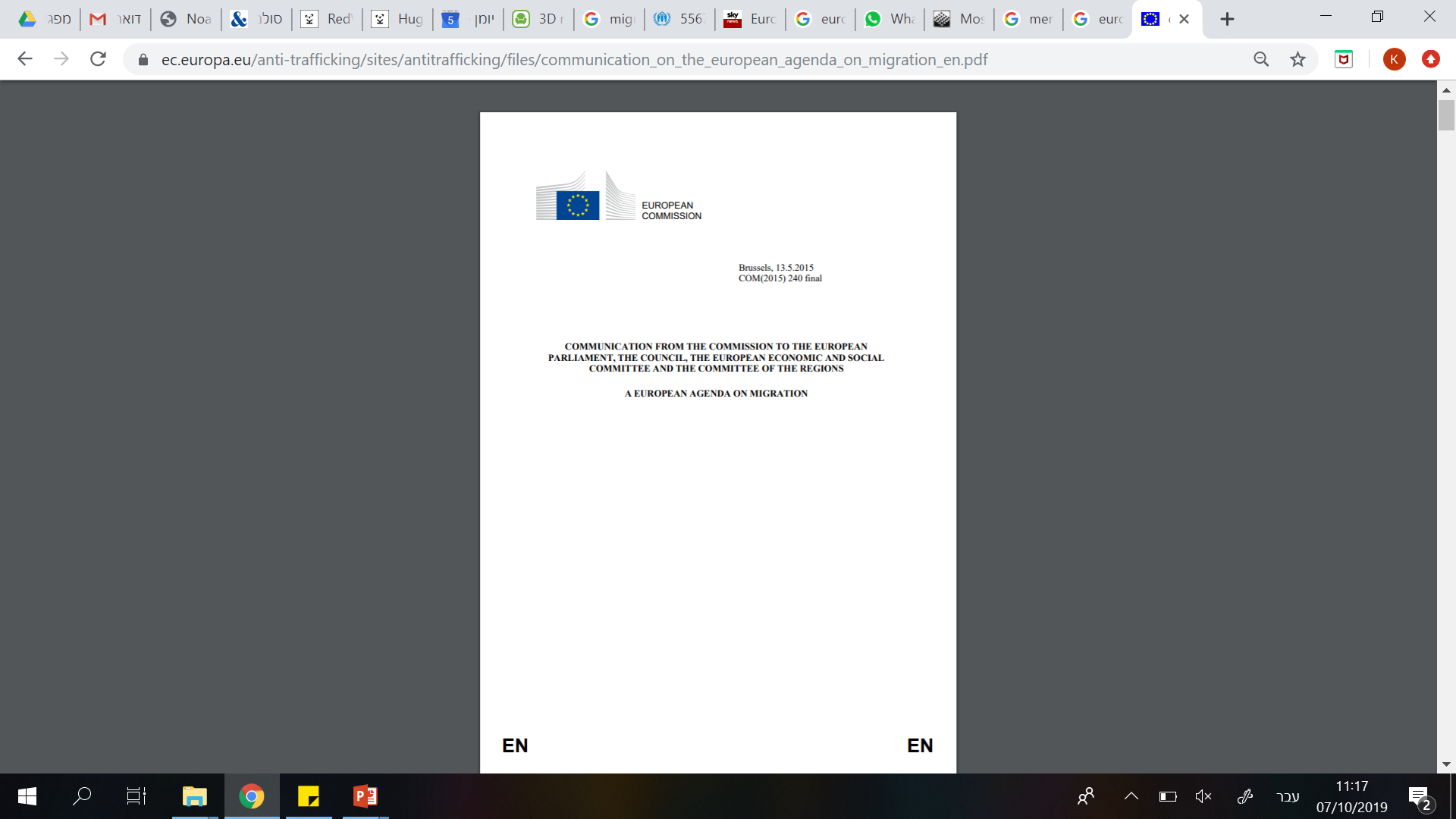 Jean-Claude Juncker, Head of the European Commission 2014-2019
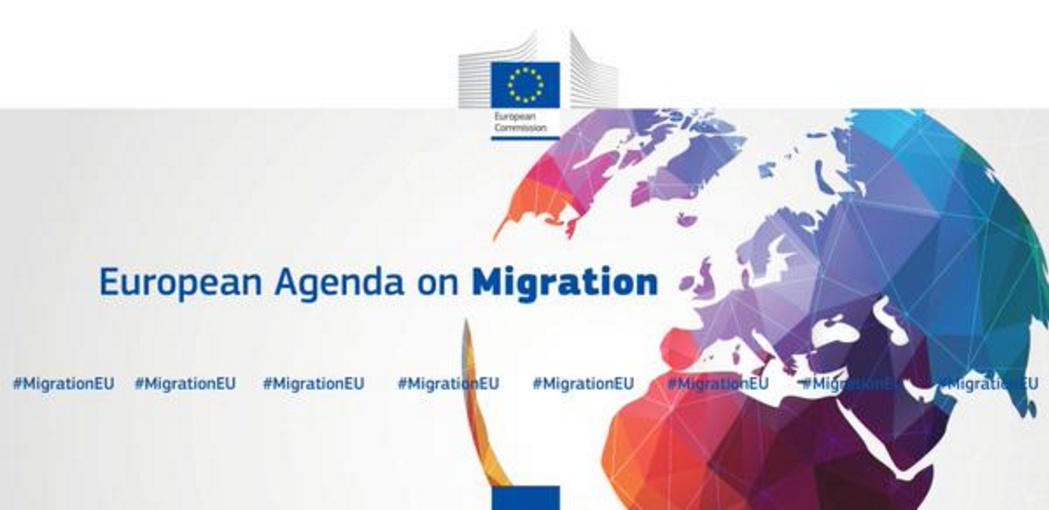 The Executive Level -  Professional Experts
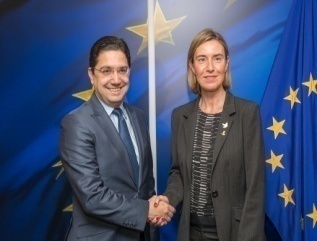 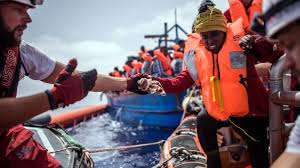 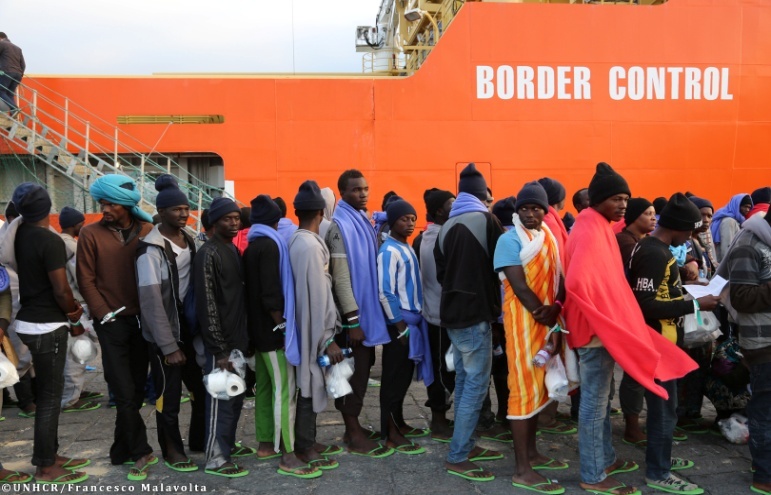 Is there a Middle for the European Test Case?
Relevancy
Reducing illegal immigration from Africa and the Middle East to Europe
Strategy
Strategy
Campaign
Campaign
Tactics
Tactics
Transfer of intelligence to local security forces in Africa
Arrest of smugglers and collaborators
Increasing the gathering resources on smuggling networks
Increase patrols along smuggling routes
Coherence
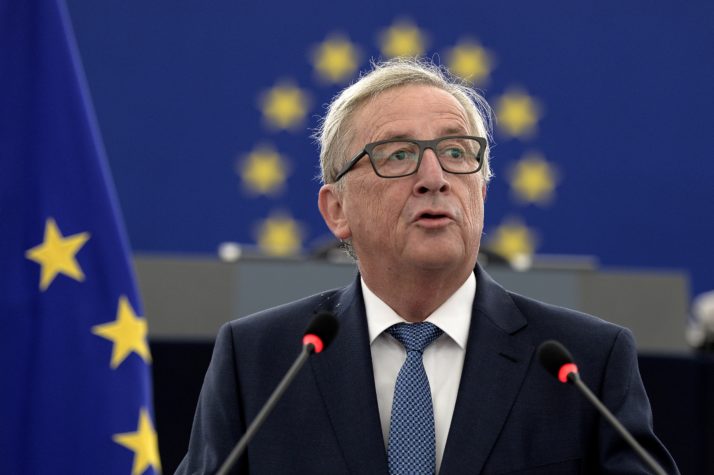 Reducing illegal immigration from Africa and the Middle East to Europe
Strategy
Campaign
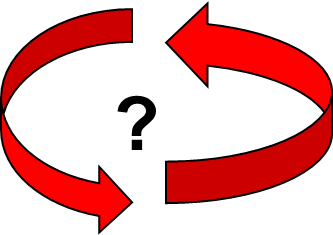 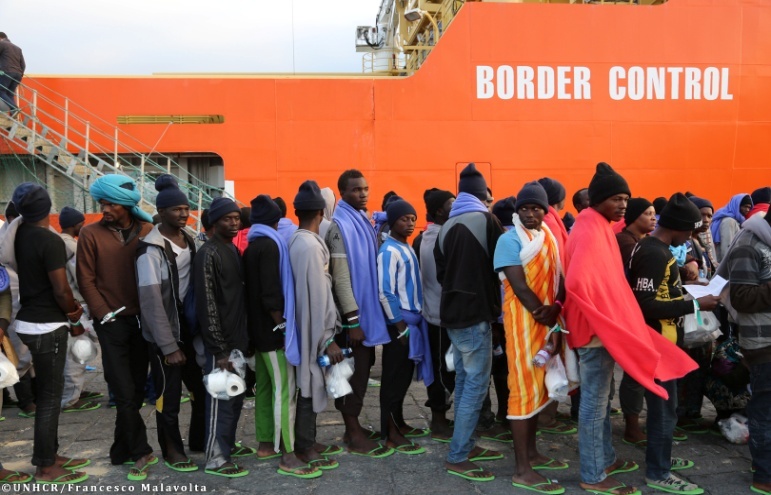 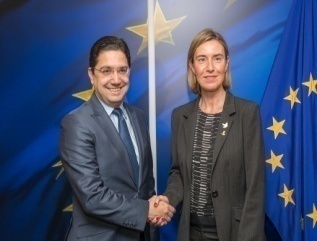 Tactics
Transfer of intelligence to local security forces in Africa
Arrest of smugglers and collaborators
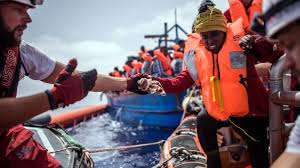 Increase patrols along smuggling routes
Increasing the gathering resources on smuggling networks
Summary to This Point
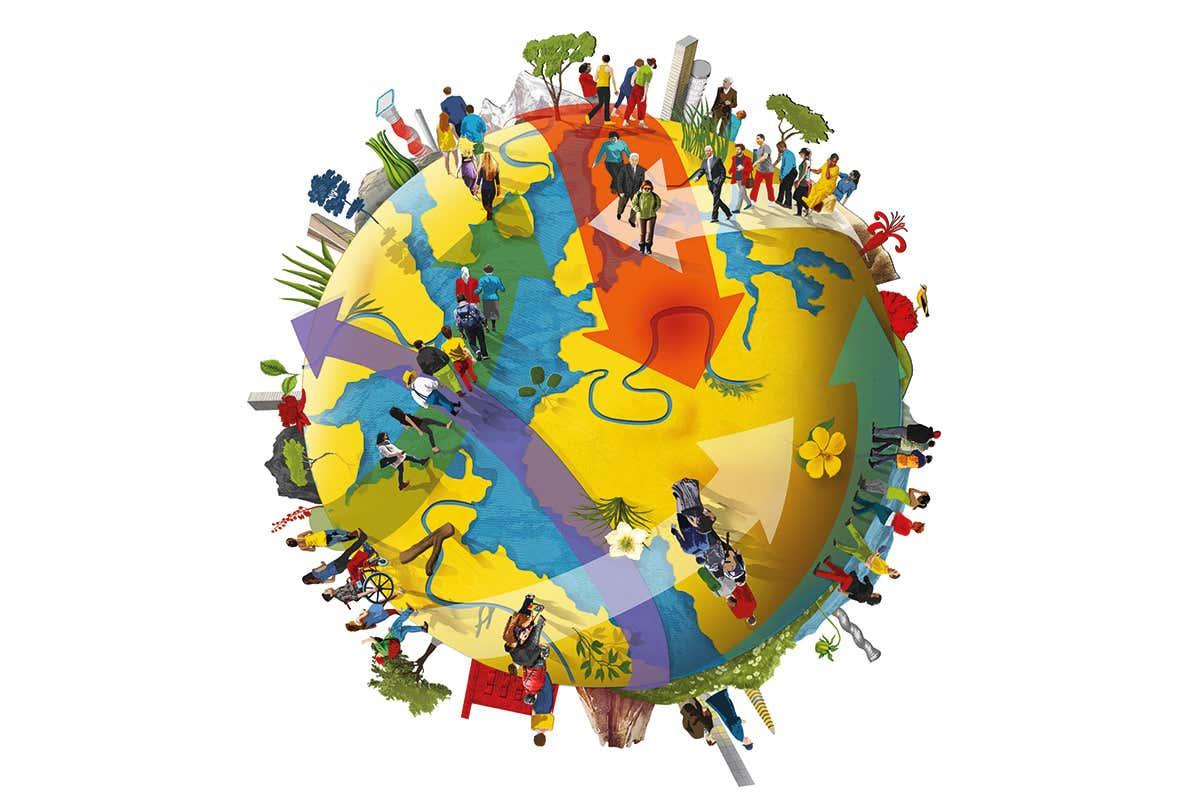 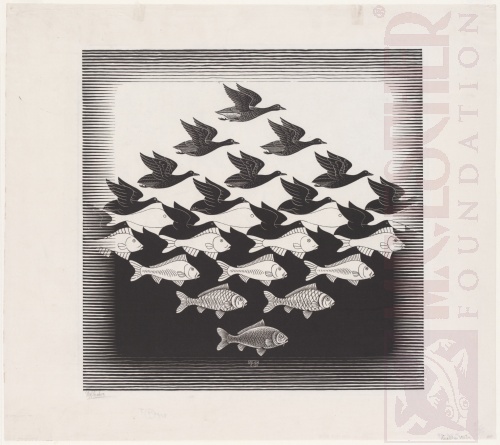 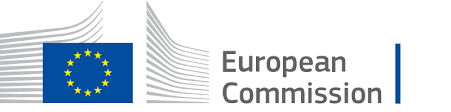 Environment
Planning
Understanding
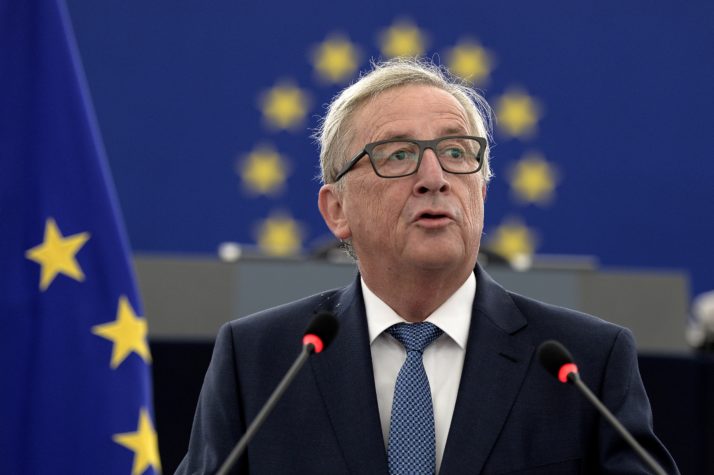 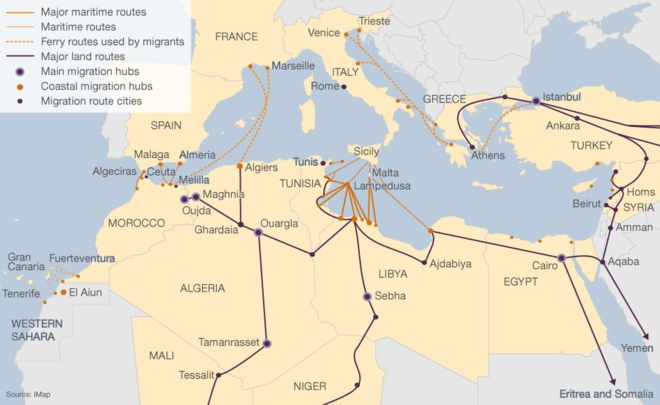 Action (Intervention)
The Middle and the Process of Finding it
Strategy - The science and art of designing a desired reality by continual and creative adaptation of tools and goals, based on a continuous effort to understand reality and action to realize the change needed to enforce our will on additional actors.